Module : Bio-Mathématiques

TD n 3 
-Équations différentielles-

« La suite »
1
Exercice 1 : Equation Différentielle du 1ier Ordre -ED1O-
Equation de Bernoulli, n=3
Solution :
Solution particulière
Solution générale
2
3
d’après la méthode d’identification:
4
Exercice 2 : Equation Différentielle du Second Ordre -ED2O-
Solution :
Solution particulière
Solution générale
5
6
7
Exercice 3 :
8
Solution : « Dissipation d’un médicament »

9
10
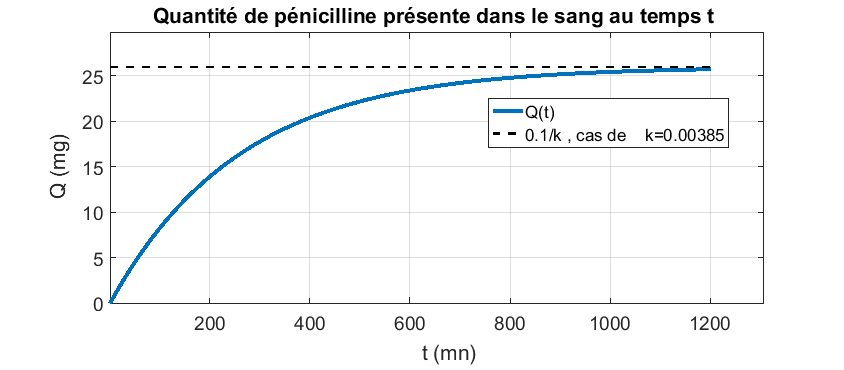 11
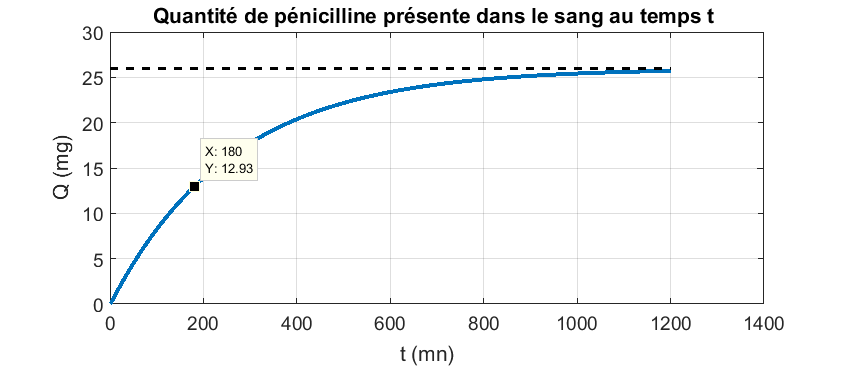 12
Merci pour votre attention.
13